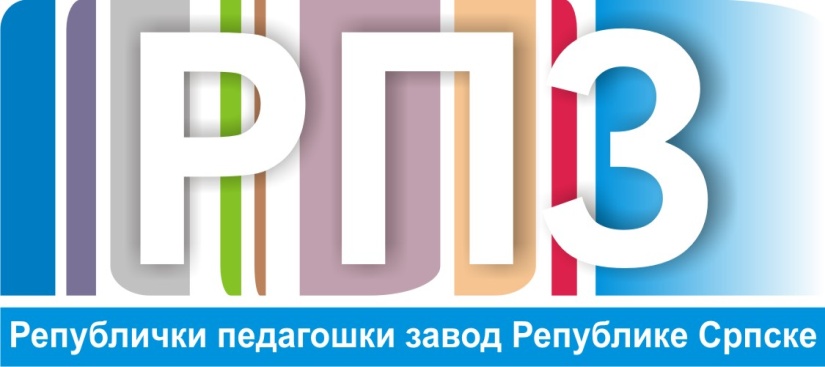 9. разред - Историја
ПОСЛИЈЕРАТНИ СВИЈЕТ И ЊЕГОВЕ СУПРОТНОСТИ . ДЕКОЛОНИЗАЦИЈА
Уџбеник стр.142-144
*Мировна конфернција у Паризу 1946.године

* Раскол међу ратним побједницама

* Организација  уједињених нација  ( ОУН )
* Деколонизација
-неоколонијализам
-Покрет несврстаних
ПОСЛИЈЕРАТНИ СВИЈЕТ И ЊЕГОВЕ СУПРОТНОСТИ ДЕКОЛОНИЗАЦИЈА
Задаци: 

     1.  Прочитај наставни садржај и одговори на питања у своју свеску стр.144
     3. За оне који желе више: Прочитај историјски извор о Повељи Уједињених нација и размисли о њеном утицају у данашњем времену.
ХЛАДНИ РАТ
*Блоковска подјела
НАТО пакт и Варшавски уговор
Трка у наоружању-хладни рат

*Регионални ратови и кризе
ХЛАДНИ РАТ
Задаци: 
 1. Прочитај наставни садржај и одговори на питања у своју свеску стр.149
 2. За оне који желе више: Истражи и размисли о утицају рушења Берлинског зида на успостављање нових 
   војно-политичких односа у свијету